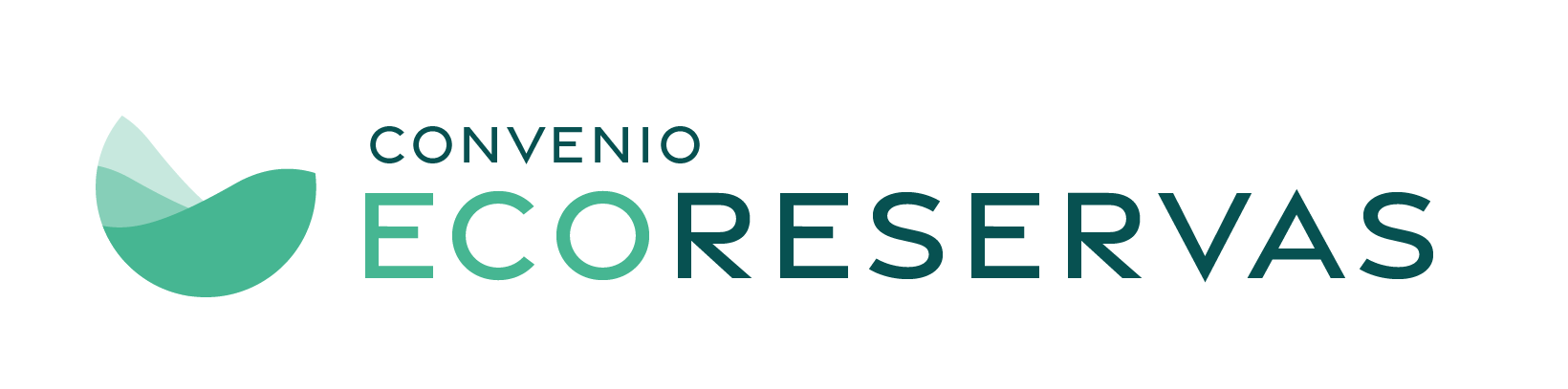 13
OCELOTE
EXTENSIÓN
UBICACIÓN
INFORMACIÓN BÁSICA
i
1253,2
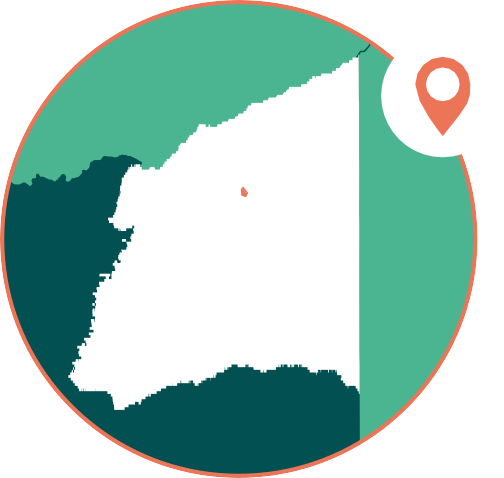 PUERTO GAITÁN
VEREDAS:
Puente Quetame*.
*Pendiente por verificar con información primaria (DANE, 2020).
ÁREA DE NEGOCIO/ EMPRESA / FILIAL
HOCOL S.A
SUBZONA
HIDROGRÁFICA
Río Guarrojo
(IDEAM, 2013).
HECTÁREAS 
La verificación se realizó
con la proyección de coordenadas
"MAGNA_COLOMBIA_CTM12”
ÁREA OPERATIVA/ INSTALACIÓN
Guarrojo
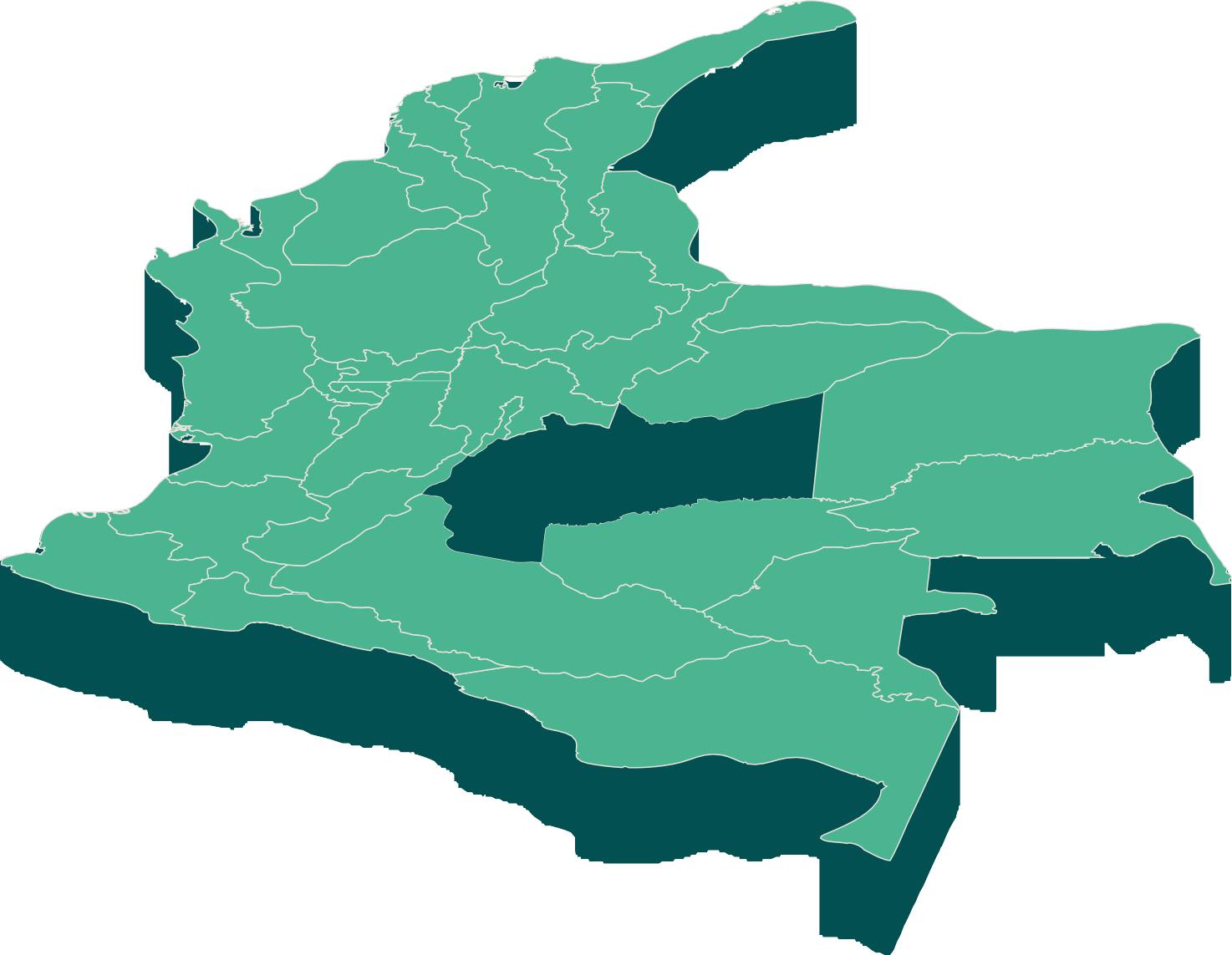 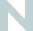 2 PREDIOS
NOMBRE DE LOS PREDIOS:
NO SE TIENE INFORMACIÓN
Ecoreserva con futura perforación exploratoria o de explotación y con áreas de producción de hidrocarburos
SISTEMA/ TRONCAL/BLOQUE
No se tiene información
TIPO
Producción
VENEZUELA
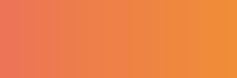 MET A
PROYECTO
Campo Ocelote Guarrojo
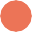 EXPEDIENTE
LAM4221
MANEJO Y GESTIÓN
LISTA ROJA DE ECOSISTEMAS TERRESTRES CONTINENTALES
(Etter et al., 2020).
TIPO DE PREDIO
Predio Grande con relieve Plano a ligeramente inclinado, Fuertemente ondulado a quebrado.
En Peligro Crítico En Peligro
VU	Vulnerable
Preocupación Menor Ecosistemas Transformados
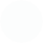 CR
ÁREAS PROTEGIDAS
No hay dentro de la Ecoreserva
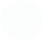 BRASIL
EN
ECUADOR
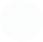 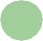 LC
PLAN DE MANEJO Y ORDENAMIENTO DE
UNA CUENCA (POMCA)
N/A
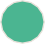 PERÚ
SUSTRATO
Paisajes de valles y altiplanicies, con relieves caracterizados por vallecitos y ondulaciones, suelos con depósitos coluvio aluviales mixtos y finos.
(IGAC, 2014).
TEMPERATURA MEDIA
26	28 ºC
(DANE, 2015A).
ALTITUD PROMEDIO
192	227 m
(ALOS PALSAR, 2014).
PRECIPITACIÓN MEDIA ANUAL
2000	2500 mm
(DANE, 2015B).
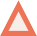 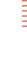 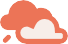 CORPORACIÓN
AUTÓNOMA REGIONAL
Corporación Autónoma Regional de la Orinoquia
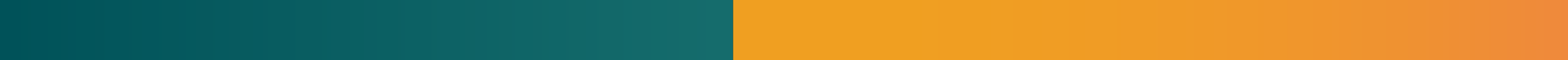 BIOMAS
AMENAZAS
GESTIÓN INTEGRAL
DE LA BIODIVERSIDAD
(IAvH, 2014)
De acuerdo con las estrategías para la gestión integral de la biodiversidad los lineamientos son:
22,04%
ADICIONALES
Aprovechamiento de recursos
en áreas seminaturales
0,07%
ADICIONALES
Aprovechamiento de recursos en áreas seminaturales inundables
6,05%
PRESERVACIÓN
Preservación de áreas naturales en zonas de reservas forestales
0,37%
RESTAURACIÓN
Restauración de áreas seminaturales y transformadas para la preservación en reservas forestales
PRINCIPALES
AMENAZAS PARA LOS ECOSISTEMAS:
AMENAZA
DE REMOCIÓN
(IDEAM, 2010).
ÍNDICE DE HUELLA
HUMANA
(IAvH 2016)
BIOMAS ORIGINALES EN LA ECORESERVA
(IDEAM, 2017).
El total del área ocupada por los predios de la Ecoreserva corresponde con territorios transformados.
7,73%
Helobiomas Altillanura
71,28%
Peinobiomas Altillanura
20,98%
Zonobioma Humedo Tropical Altillanura
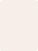 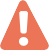 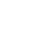 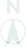 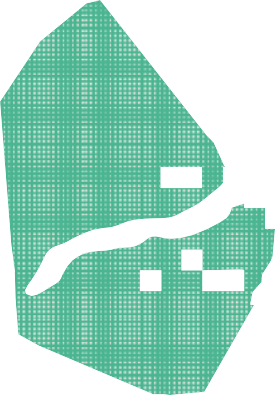 La amenaza de remoción en masa llega hasta:
4,83%
Bajo

95,17%
Muy Bajo
Natural Bajo Medio Alto
Agrícola
Baja Muy baja
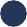 Conservación de Suelos
Baja Muy baja
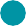 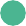 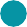 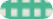 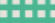 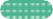 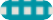 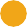 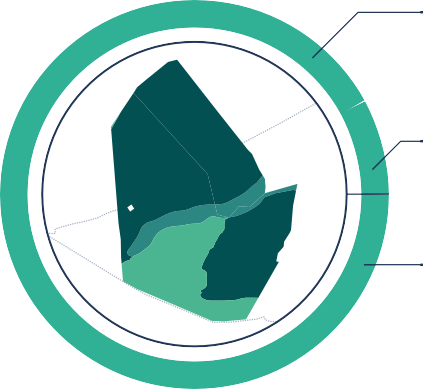 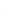 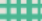 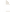 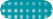 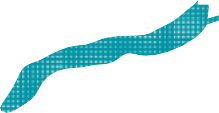 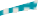 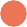 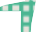 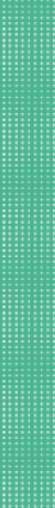 Colmatación de cauces por erosion de altillanuras aledañas. Degradación de vegetación y suelos por pisoteo de ganado y "entrada" de quemas. la Expansión de frontera agrícola con pastos introducidos y agricultura intensiva de cultivos semestrales. Degradación de suelos, por erosión superficial por mecanización y lavado. Compactación y aparentes disminución de infiltración con afectación en hidrología. Cultivos forestales de exóticas (Acacia mangium).
(Etter et al., 2020).
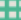 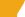 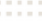 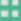 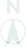 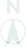 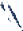 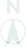 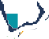 CAMBIO
CLIMÁTICO
Entre 2011 a 2040
(IDEAM et al., 2015)
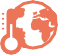 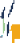 FISIONOMÍA
Ecosistemas	Bosques Medios y Bajos Densos
Sabanas herbáceas y arbustales
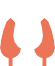 3,21%
SUPLEMENTARIAS  SUPLEMENTARIAS
Manejo de recursos  Manejo de recursos en áreas naturales	en áreas naturales
inundables
Temperatura media
37,15%
USO SOSTENIBLE
Manejo de áreas naturales
31,12%
+
La principal vocación de uso de la ecoreserva es la agricultura a traves de los cultivos transitorios semi intensivos de clima cálido
0,5 ºC
Paisaje
llanuras aluviales erosionales "morichales", Altillanura plana y ondulada
Precipitación
-19	-10 %
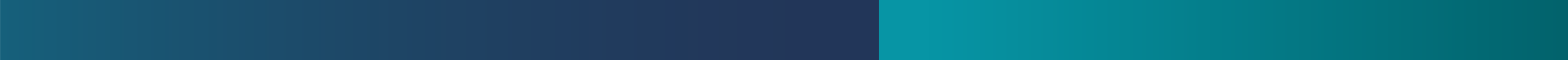 C OBER T URAS	Y	Z ONIFIC A CIÓN
C ONTE X T O	SOCIOEC OL ÓGIC O
42,81%
Zonas quemadas
(A NIVEL MUNICIPAL)
POBLACIÓN TOTAL
(DNP, 2021)
ZONIFICACIÓN DE
MANEJO AMBIENTAL
PRINCIPALES COBERTURAS
(IDEAM, 2021).
La información demográfica, espacial y de organizaciones sociales de las veredas de influencia de la Ecoreserva será presentada en los productos mapas de actores y gobernanza.
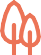 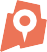 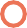 88,53%
Intervención Con Restricción Baja
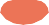 53,3%
Hombres
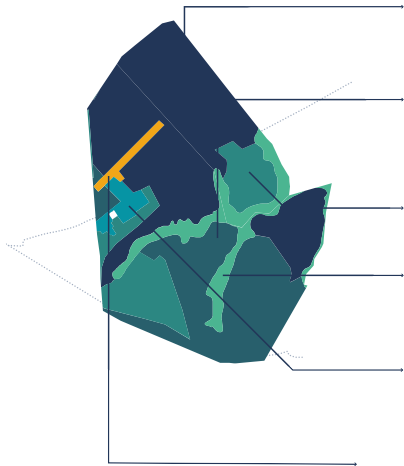 50,52%
Rural
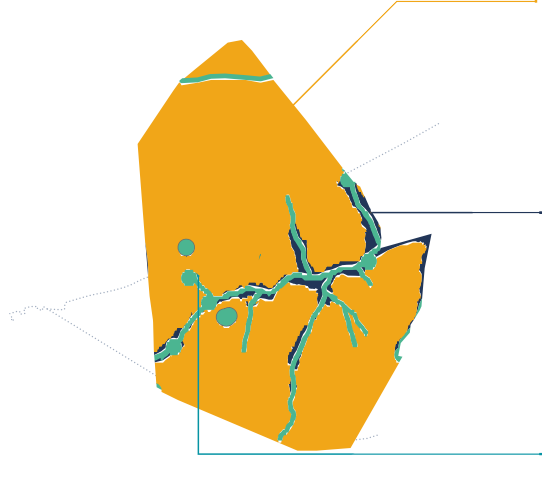 44 314
26,40%
Herbazal
2,53
hab/km2
habitantes
46,8%
Mujeres
49,48%
Urbana
14,69%
Pastos limpios
9,27%
Bosque de galería y ripario
2,27%
Zonas industriales
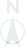 4,32%
12 967
Personas pertenecientes
a etnias,
número de territorios colectivos:
9
Población en resguardos indígenas:
9.503
Intervención Con Restricción Alta
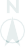 + Agricultura
%	0,0%
Raizal
30,30
0,01%
Indigena
/
Ganadería
7,13%
Exclusión
0,91%	0,01%
Afrocolombiana	Rom
+
Hidrocarburos
o comerciales
1,56%
Aeropuertos y Mosaico de pastos y cultivos
0,009%
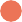 A 12 km de la Ecoreserva se encuentra el resguardo Sikuani de Awáliba de la etnia Guahibo, y a 20 km de distancia se encuentra el resguardo
Sikuani de Domo Planas de la etnia Guahibo (Ministerio del interior, 2020).
+ Turismo
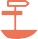 Intervención